Creating A Podcast
Lesson and Activity 3
PAGE 1
Activities and Assignment
PAGE 2
Planning Your Podcast
In order to create a successful podcast that speaks to your audience, you will need to identify the people that  you want to reach ahead of time, this is part of the pre-planning stage. You will start by identifying what you are passionate about.



Think About It: What interests do you have that you might want to create a podcast about (Q1.4)
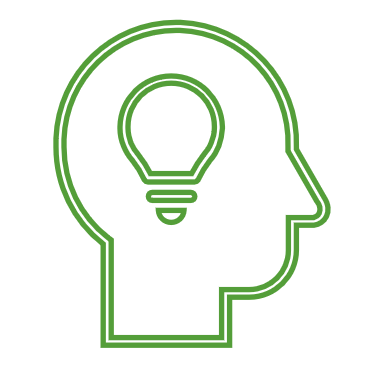 PAGE 3
Planning To Podcast
What Is A Podcast
Producing Your Podcast
Equipment & Software
Planning Your Podcast
The questions that you just answered were part of the Pre-Planning stage in podcasting.  This exercise will help you identify the type of podcast that you will want to create, by identifying the audience you want to appeal to.  Identifying the audience beforehand is one of the keys to launching a successful podcast.

Note: While it is true that individuals can make money, for podcasting this is very hard, and should not be your driving intent.  Create what you are passionate about, if you don’t you might regret having to do multiple shows on a topic that really isn’t that interesting.
PAGE 4
Planning To Podcast
Producing Your Podcast
What Is A Podcast
Equipment & Software
Planning Your Podcast
Your podcast format is an important question that you need to ask yourself in the preplanning stage.  What is it that both you and your listeners have in common and what do you both value.  Another question you will want to ask is, will this be a solo show, collaborative, or will you have guests? Guests or group discussions are an excellent way to share thoughts from other experts and will add another level of legitimacy to your podcast.

Read and Learn: The Seven Most Common Podcast Formats (Q1.5)
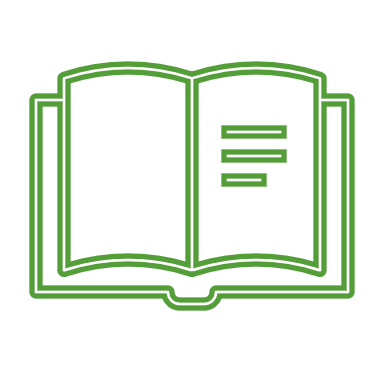 PAGE 5
Planning To Podcast
What Is A Podcast
Producing Your Podcast
Equipment & Software
Planning Your Podcast
The first thing that a potential listener will see when they are looking for a podcast is the artwork.  Since you are a Comm Tech student developing a 1400 x 1400-pixel podcast cover should be fun.
There are a few important considerations about your podcast artwork that you need to consider
You podcast artwork should visually communicate the subject of the podcast
Don’t use too many words
Pay attention when selecting fonts
Avoid gimmicky fonts

Read and Learn: 10 Tips for Podcast Creating  Artwork (Q3.5)
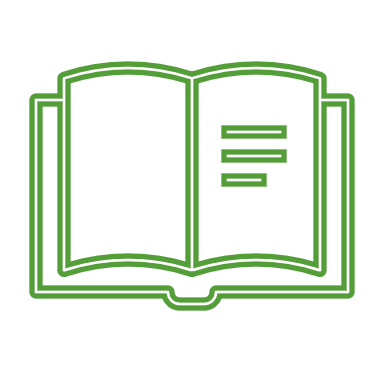 PAGE 6
Planning To Podcast
What Is A Podcast
Producing Your Podcast
Equipment & Software
Starting Out
Vectors create graphic design images made up of lines, points, curves, and basic shapes that are based on mathematical equations. Examples of programs that create Vector images are Adobe Illustrator, Vectr, Inkscape, etc.
 Bitmap, also known as raster graphics, are created from rows of different colored pixels that together form an image. The best-known example of bitmap images are photographs, which can include millions of colors; and are made up of millions and millions of Pixels. They are created using applications like Adobe Photoshop, Gimp, Pixlr, etc.

Read and Learn: What is the difference between Vector and Raster Graphics
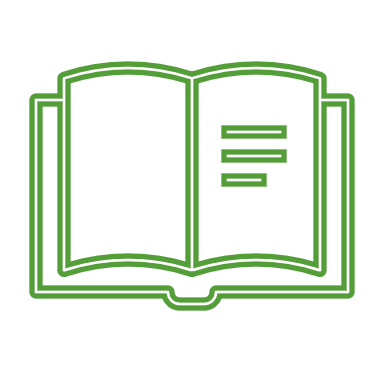 PAGE 7
Planning To Podcast
What Is A Podcast
Producing Your Podcast
Equipment & Software
Starting Out
Some of the best Podcast Album Covers combine elements of bitmaps and vectors.  

Read and Learn: 20 Beautiful Podcast Covers
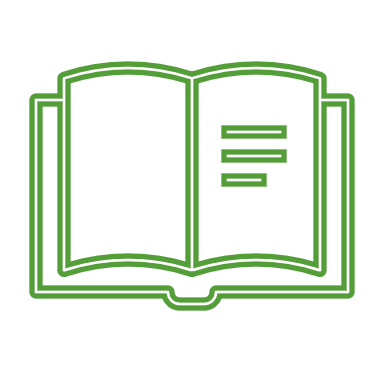 PAGE 8
Planning To Podcast
What Is A Podcast
Producing Your Podcast
Equipment & Software
Starting Out
Vectr – Web Based
A FREE web-based vector graphic design application, with a simple and intuitive interface and lots of features
Getting Started Tutorials:
Lesson 1 – Getting Started
Lesson 2 – Sharing/Exporting Your Work
Lesson 3 – Create a simple poster
Lesson 4 – Create a logo
Lesson 5 – Create a Typographic Logo

To Access Vectr Click Here
PAGE 9
Planning To Podcast
What Is A Podcast
Producing Your Podcast
Equipment & Software
Starting Out
Bitmap/Raster Images can readily be accessed on the internet. However, as a creator, you must always be aware of Copyright.  Below are some amazing sites that provide their images through Creative Commons licensing (FREE) prior to using make sure you understand how the artist has licensed their work.
https://pixabay.com/ 
https://unsplash.com/ 
https://thenounproject.com/ 
Burst (by Shopify)
https://www.pexels.com/
PAGE 10
Planning To Podcast
What Is A Podcast
Producing Your Podcast
Equipment & Software
Starting Out
Pixlr– Web Based
A FREE web-based raster graphic design application, with a simple and intuitive interface and lots of features
Getting Started Tutorials:

Pixlr Beginners Tutorial


To Access Pixlr Click Here
PAGE 11
Planning To Podcast
What Is A Podcast
Producing Your Podcast
Equipment & Software
Starting Out
Above are two web-based apps that you can use to create a Podcast Cover.  However, you are not limited to them; you are free to choose the tools that will allow your creativity to run wild!
In this activity, you will have the opportunity to use your prior knowledge of graphic design, and the importance of having a strong Podcast Cover 

Think About It: What exciting Podcast Cover will you create (Q3.3)
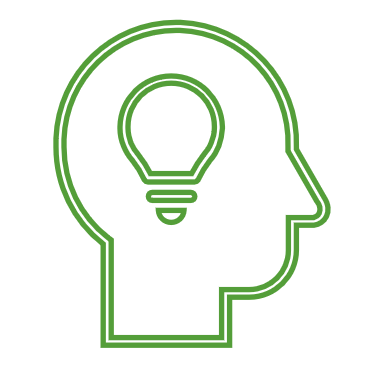 PAGE 12
Planning To Podcast
What Is A Podcast
Producing Your Podcast
Equipment & Software